Original EPIC Potsdam cohort 
(n=27,548)
CRC cases in the subcohort 
(n=40)
Random subcohort 
(n=2295)
Cases
 (n=251)
Supplementary Figure 1. Pictorial representation of  the  case-cohort study design: the EPIC Potsdam Case-Cohort Study
Supplementary Figure  2: Multivariable-adjusted Relative Risks (95% Confidence Intervals) of Circulating Omentin Concentrations with Risk of Colorectal Cancer with Additional Adjustment for Metabolic Biomarkers: The EPIC Potsdam Case-Cohort Study
(A)
(B)
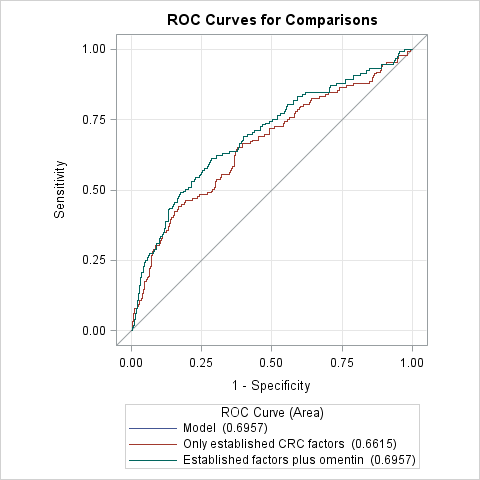 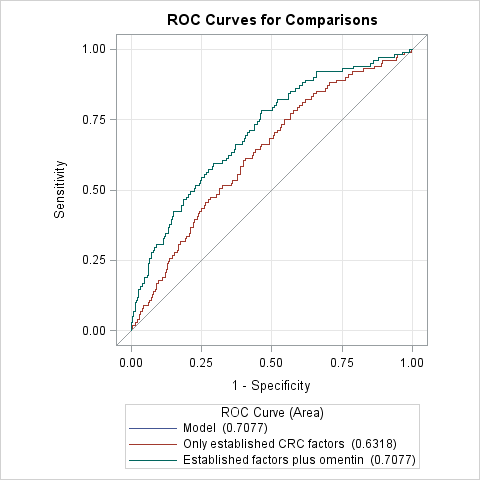 P for difference between models <0.0001
P for difference between models <0.0001
Supplementary Figure 3. Predictive ability of  pre-diagnostic omentin concentrations  beyond established lifestyle and metabolic risk factors for colorectal cancer (Panel A) men and (Panel B)  women: The EPIC Potsdam Case-Cohort Study